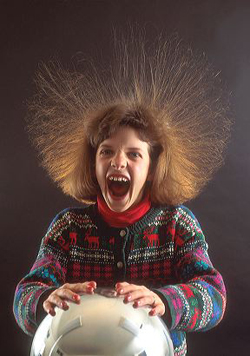 Static Electricity
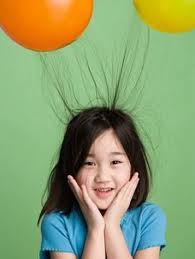 copy
Electrical Energy – the energy of moving electrons.

Atoms are made up of protons, neutrons, & electrons.
copy
Static electricity is the result of the transfer of electrons.  The imbalance of positive and negative charges.
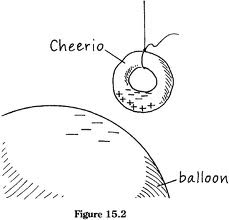 copy
Same/like charges move apart, or repel each other.
Opposite charges move together, or attract each other.
Static Electricity
copy
Most objects have no overall charge and are neutral.
Uncharged objects become charged by gaining or losing electrons.
If it LOSES electrons it will have a POSITIVE charge.
If it GAINS electrons it will have a NEGATIVE charge.
copy
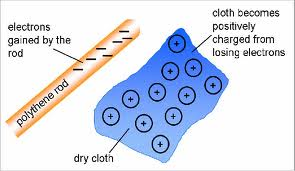 Balloon and water
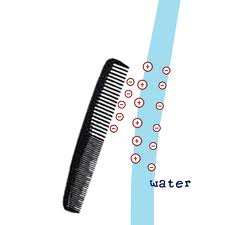 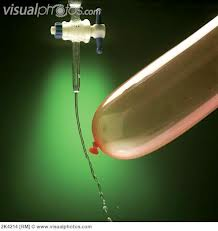 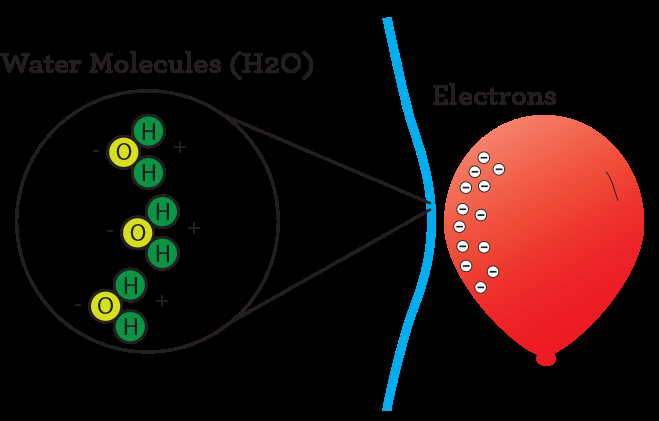 copy
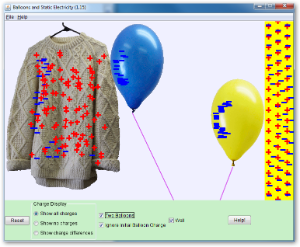 copy
Static discharge – the release of static electricity when two objects are left neutral after the discharge.  

Can occur slowly – when your hair loses its static charge over a couple of minutes.
Can occur quickly – when you get shocked when you touch something; another example is lightning.
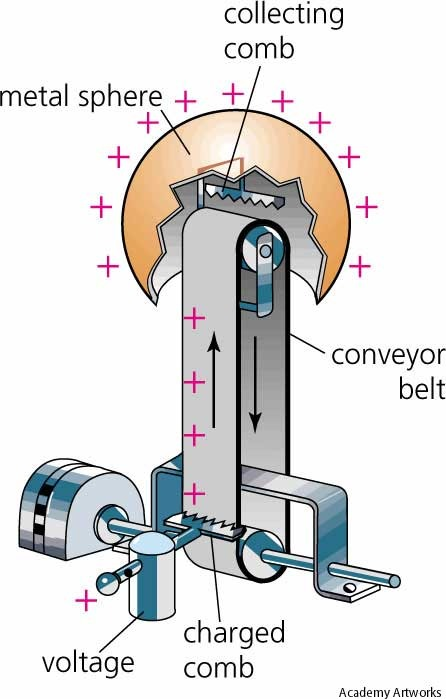 Van de Graaf generator
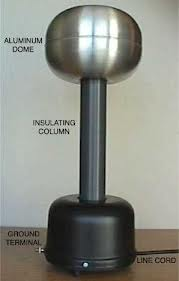 World’s Largest Van de Graaf Generator
http://www.youtube.com/watch?v=sy05B32XTYY